Тема: «Свой мир мы строим сами.»
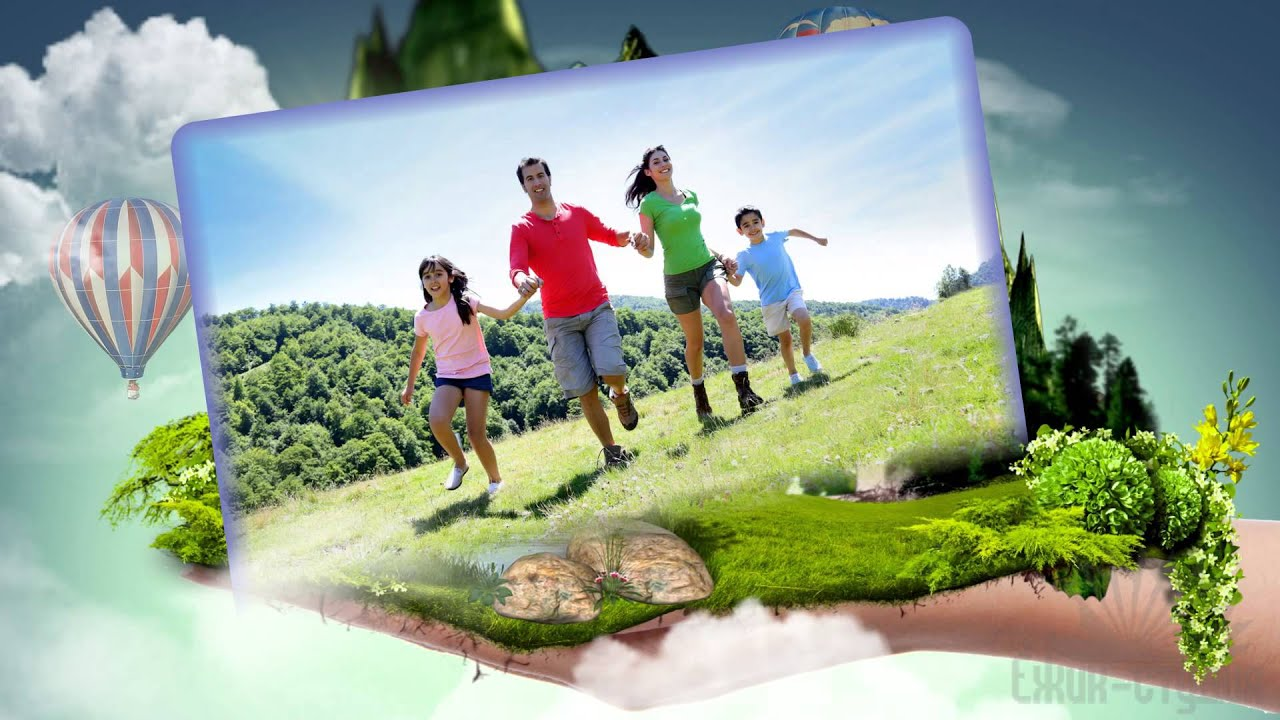 МБОУ "Ерзовская СШ имени Героя Советского Союза Гончарова П.А.»
Автор: Юлпатова Л.П.
Педагог-психолог.
2020г
Три возрастных кейса.
Кейс 9-10 лет.
Психологические особенности детей
 9- 10  лет. 
Кейс 10-12лет.
Психологические особенности детей 
10- 12  лет. 
   3.      Кейс  13-17 лет.
Психологические особенности детей
 13- 17  лет.
Психологические особенности детей 9-10 лет.
Идёт развитие теоретического мышления, самоанализ, изменяется отношение к окружающим  людям и к самому себе.
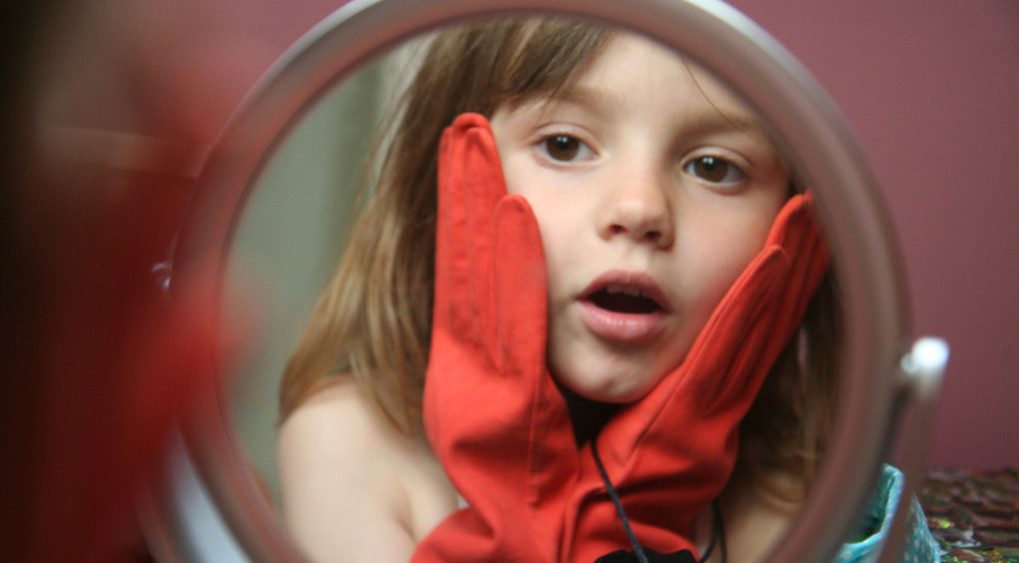 1. Кейс 9-10 лет.
Психологические особенности детей 10- 12  лет.
Ребёнок еще не подросток  
 ( находится как бы в подвешенном состоянии).
2) Неудовлетворенные в 
реальной жизни желания  могут исполняться в мире фантазий
(в виртуальном мире)
3) Копирование поведения взрослых(стремление к взрослой жизни).
4)Развитие воображения (фантазии, вымыслы ..т.е)
5) Устойчивость первого впечатления.
1. Кейс 10-12 лет.
Психологические особенности детей 13- 17  лет.
Достижение половой зрелости (развитие девочек опережает развитие мальчиком на 2 года  и  девочки  интересуются мальчиками раньше).
Беспокойство о внешности.
Высокая социальная активность особенно в группе (класс,семья,команда..т.е)
Появление лидерских качеств.
Высокая ранимость и тревожность.
Подвергают  сомнению авторитет взрослого.
Потребности в общении «на равных» 
 (15-17 лет).
Потребность   в принятии себя в среде сверстников.
Время выбора профессии.
Опыт первой любви.
1. Кейс 13-17 лет.
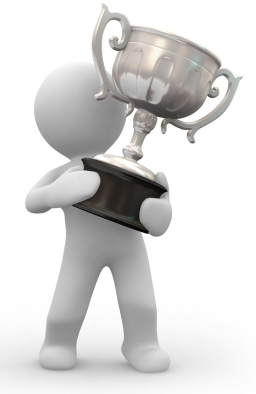 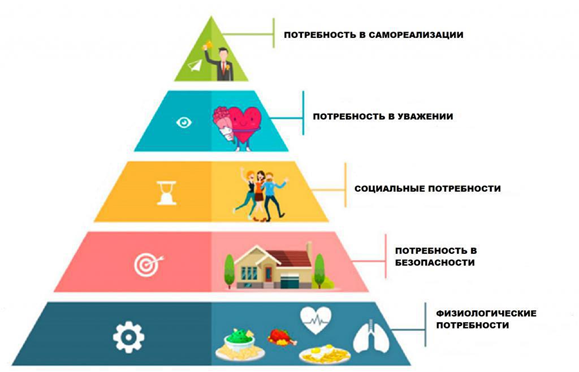 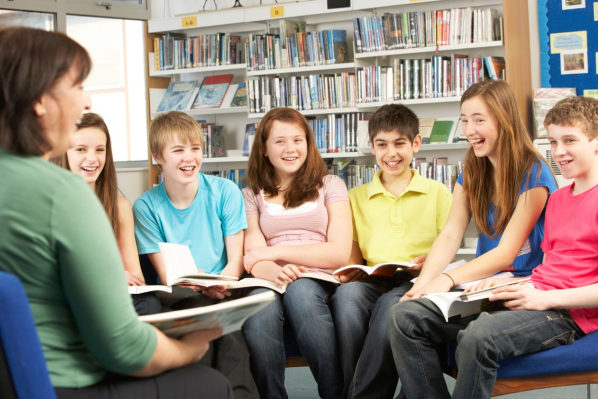 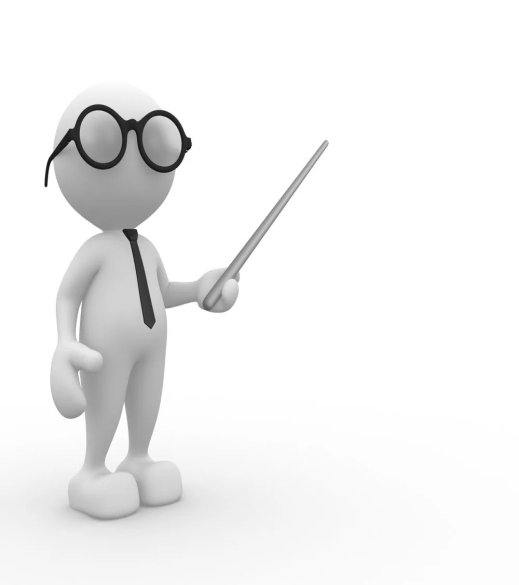 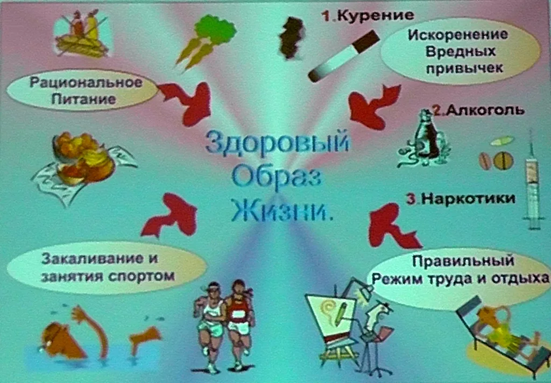 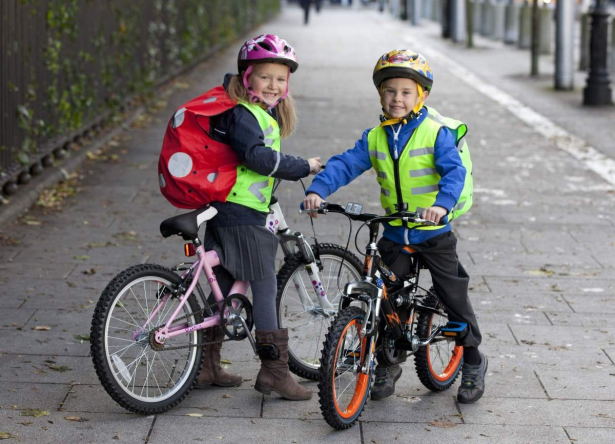 Формирования системы отношений.«Свой мир мы строим сами.»
Вывод: Очень важно учитывать при воспитании личности фактор группы (среда) общения.
Важно заметить достоинства  (талант) и недостатки согласно возрастным кейсам.